Figure 5. Connections that are stronger in females are more likely to be within-module, whereas connections that are ...
Cereb Cortex, Volume 25, Issue 9, September 2015, Pages 2383–2394, https://doi.org/10.1093/cercor/bhu036
The content of this slide may be subject to copyright: please see the slide notes for details.
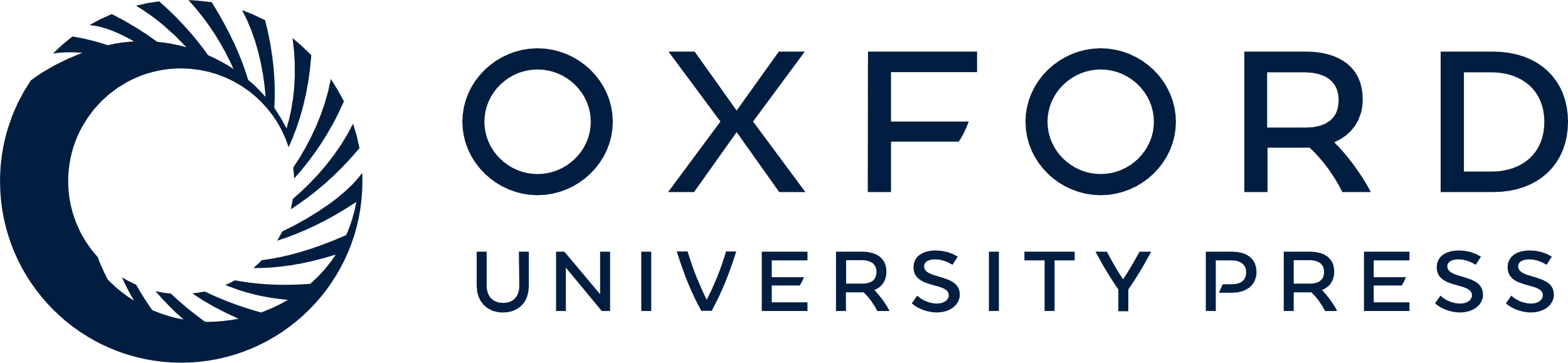 [Speaker Notes: Figure 5. Connections that are stronger in females are more likely to be within-module, whereas connections that are stronger in males are more likely to be between-module (A; χ2 = 10.16, P = 0.001). Significantly different edges (from Fig. 4) are here displayed separately for each sex; within-module connections are displayed in green, between-module connections are in yellow. Males have a greater predominance of between-module connections (B), whereas the proportion of within-module connections is relatively higher in females (C). As prior, all connections reported as significant are above an FDR-corrected threshold (Q < 0.05).


Unless provided in the caption above, the following copyright applies to the content of this slide: © The Author 2014. Published by Oxford University Press. All rights reserved. For Permissions, please e-mail: journals.permissions@oup.com]